Voluntary Codes and Standards
When Standards Collide With Intellectual Property:
Standard Setting Organizations, Technology, 
and Microsoft v. Motorola 
 
Cynthia Laury Dahl
University of Pennsylvania Carey Law School
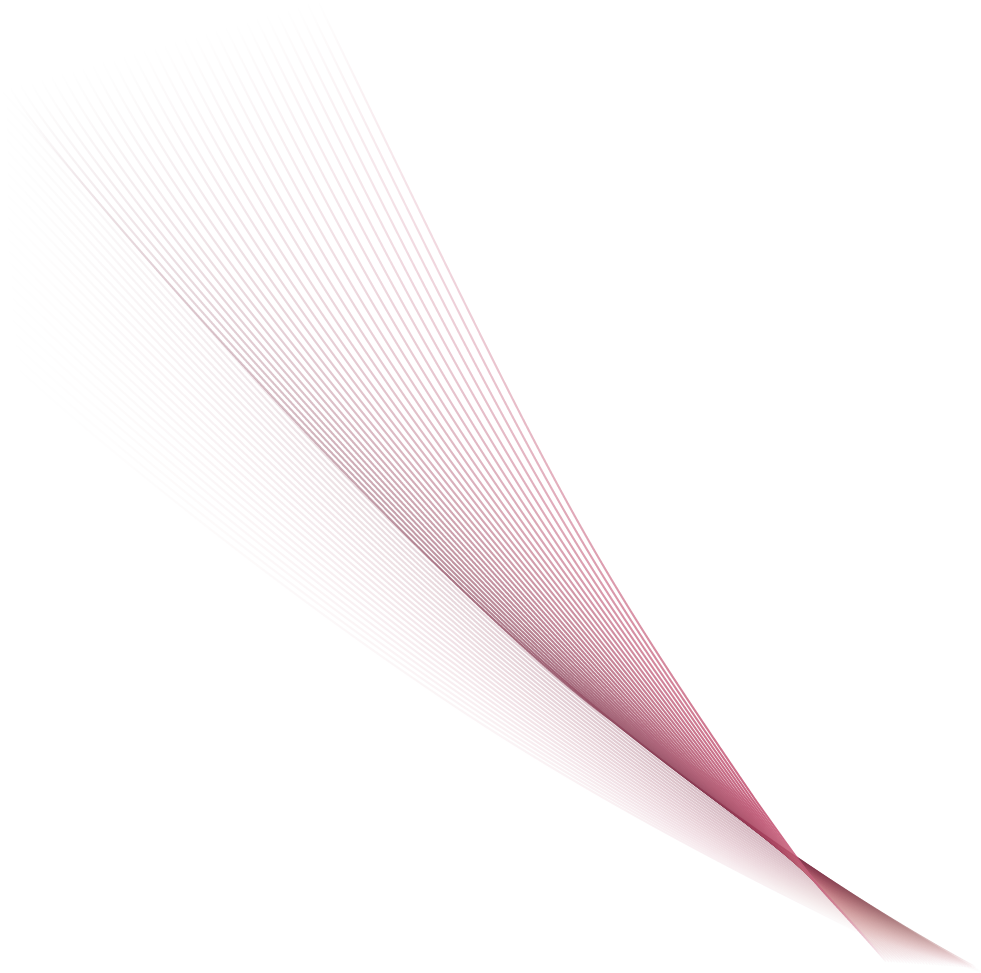 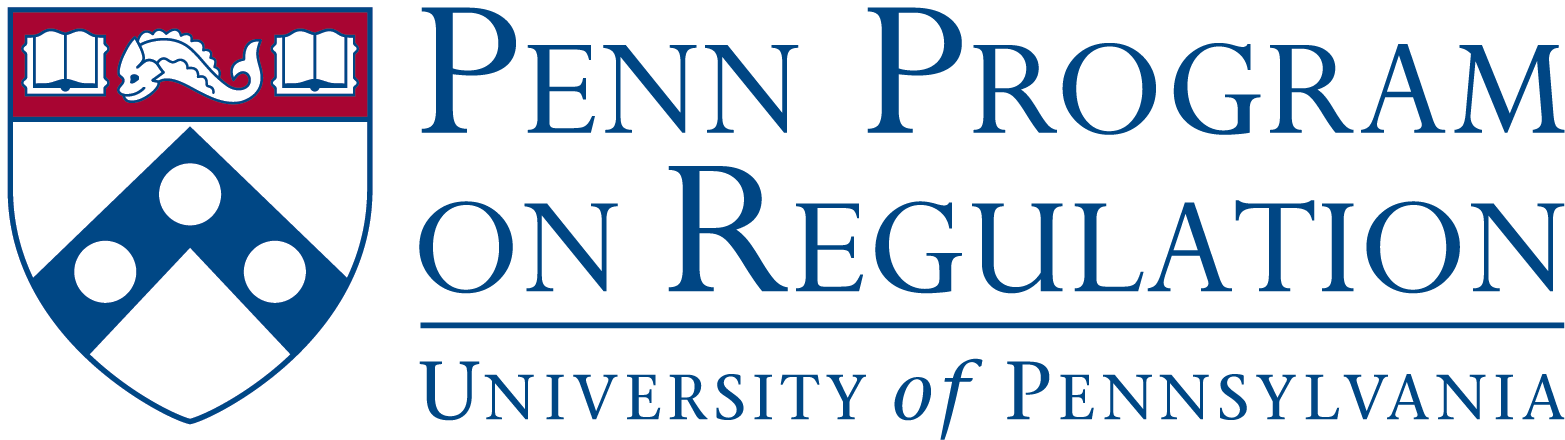 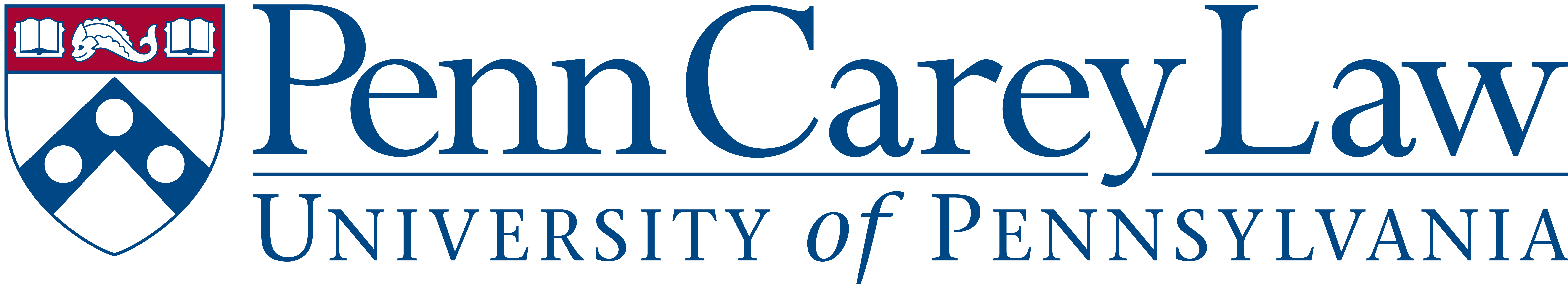 www.pennreg.org/codes-standards

This material was developed under the auspices of the Penn Program on Regulation using federal funds under awards 70NANB15H343 and 70NANB15H344 from the National Institute of Standards and Technology (NIST), U.S. Department of Commerce. Any statements, findings, conclusions, and recommendations are those of the author and do not necessarily reflect the views of the Penn Program on Regulation, the University of Pennsylvania, NIST, or the U.S. Department of Commerce.
0
Purposes of this Lesson
Introduce context and facts of the Microsoft v. Motorola case
Use the Microsoft case as a lens to consider interoperability standards and their inevitable conflict with intellectual property rights 
Frame a discussion around how best to set policies to encourage innovation
1
Background: The Theory of FRAND
Interoperability: Technologies must be complementary for products to work (example: we must agree on one type of lamp plug).
Standard Setting Organizations (SSOs): Companies and other interested parties meet in groups to agree which technologies will be “standardized” such that there is coordination of interoperability. 
Standards: SSOs publish a list of agreed-upon preferred technologies that the market will follow.  Some of the technologies are protected by patents.  
Agreement to License: By SSO rule, if technology is incorporated into a standard, a patent holder must make it available to all users on “fair, reasonable, and non-discriminatory” (FRAND) terms.  This counteracts monopoly power granted because of incorporation into the standard.
2
Problem: Who Decides What is FRAND?
Because of antitrust laws, SSOs can decide standards but can’t decide prices.
Therefore, SSOs cannot suggest or comment on whether licensing terms are “FRAND.” 
Negotiations over standard essential patents (SEPs) are necessarily different from normal patent licensing negotiations because of the market power the standard conveys.
Because users have no choice but to use the patented technology, there is a risk of “hold-up” where owners can demand unreasonably high rates.
The more at stake, the higher the risk of conflict.
3
The Parties
Microsoft 
$62.48B in annual revenue in 2010
Roots as a software component company; manufactured few original end products 
Business model to incorporate software product into others’ products 
Licensing fee computed as charge per user
Moving into telephone market with advent of the smartphone
Also moving into gaming market with Xbox
4
The Parties (cont’d)
Motorola 
Roots as a research company in radio; over 17,000 patents
Manufactured mobile phones and other devices
Business model to make phones and also charge competitors license fee for use of technology
Licensing fees computed as a flat percentage of end product price (legacy from when phones did not have as many components)
5
Clash of Cultures?
Licensing schema different: Microsoft policy to charge rate per user; Motorola policy to charge percentage of end product price. 
Business focus different: Microsoft focused on creating components for others’ integration; Motorola focused on creating end products and a steady revenue stream from licensing technology to others.
Old guard versus new upstart?: Microsoft was staking a claim in the smartphone market; Motorola had been making radios and devices for decades.
6
Timeline of events
Microsoft had sued Motorola as part of Microsoft’s crackdown on alleged infringement by Android operating system (used by Motorola).
Motorola notes Microsoft likely was infringing Motorola’s SEPs through Xbox and Microsoft Word operating system loaded onto computers.
Parties attempt to settle by discussing cross license of patents.
Microsoft asks Motorola to make a licensing offer for SEP portfolios.
Motorola sends Microsoft two demand letters, offering to license the H.264 and 802.11 SEP portfolios for a 2.25% royalty off of Microsoft’s end product price for the Xbox and computers implementing the Word operating system.
Microsoft files suit against Motorola again, claiming their licensing offers breached their promise to license their SEPs on FRAND terms.
7
The Case
Microsoft claims Motorola breached duty of good faith and fair dealing because offered license on terms that were not FRAND. 
Motorola countersues for patent infringement and also sues for injunction (a freeze) on Microsoft’s import of products into the U.S.  Motorola files a similar suit in Germany (location of Microsoft’s distribution center) to cut off flow of product into the U.S.
Microsoft adds the injunction to their claims that Motorola breached covenant of good faith and fair dealing and seeks damages based on cost to relocate their distribution facilities out of Germany and defend against the injunction.
8
The Case (cont’d)
Questions for the exercise: 
On what basis can Microsoft maintain a “breach of contract” or “breach of good faith and fair dealing” claim?  What are Microsoft’s damages?
Is a 2.25% royalty computed from the final purchase price of Microsoft’s products a “fair, reasonable and non-discriminatory” license rate for Motorola’s standard essential patents? If 2.25% is not a “fair, reasonable and non-discriminatory” rate, what would be?
Should Motorola be permitted to seek an injunction over Microsoft’s infringing use if the parties cannot come to an agreement on a bilateral license?
9
Further Questions Raised by the Case
What was wrong with Motorola’s offer?  How can a licensor ever propose a rate that a licensee won’t challenge as not being FRAND?  
Why is deciding “fair, reasonable and non-discriminatory” so difficult?
In deciding FRAND, should a court attempt to reconstruct a bilateral negotiation that could have happened before the patent became part of the standard?  Is that possible?  
How can a court assign a rate that takes into account all the other SEPs licenses that a licensee must pay?  
Were the comparable licenses offered by the parties helpful?  Can there be a license that is truly “comparable?”
10
Further Questions Raised by the Case (cont’d)
Should a license fee be based on the price of an end product, a flat fee per user, or the value of a component (which component)?  Should the circumstances of the licensee matter (big or small player)?  
Was an injunction an appropriate remedy in this case?  
How do you prevent “reverse holdup” or a “hold out” scenario, where the licensee refuses to license the SEPs claiming the terms are not FRAND?
11
Broader Policy Questions
Do interoperability standards help or hinder innovation? 
Does our standard setting process favor research-driven companies (innovators) or product manufacturers (implementers) more?
Is it a problem that not all companies with patented inventions implemented by a standard are members of the SSO, and therefore subject to their rules?  Can an SSO address that issue?  
How specific should SSOs be in their guidance documents about the obligations of members or about how to evaluate whether terms are FRAND?  Should the obligations be enforceable?
12
Broader Policy Questions (cont’d)
Is it desirable to have a system that compromises an inventor’s patent rights in order to foster interoperability?  
Is an inventor “made whole” for licensing their SEP through the FRAND license fee, such that they shouldn’t qualify for injunctive relief?  
Does the concept of “FRAND” have any meaning, if left to the interpretation of the parties?  
Is relying on the court system an efficient way to determine FRAND rates?  Are there alternatives?
Do the facts of this case undermine our standard setting system such that members cannot trust in the process?
13